Основні принципи організації системи внутрішньофірмового експортного контролю
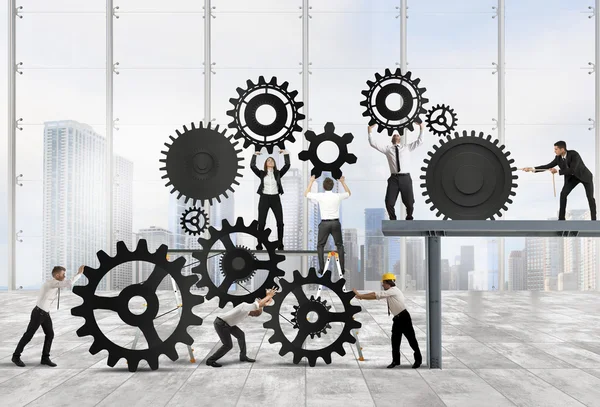 Система внутрішньофірмового експортного контролю
комплекс заходів організаційного,    правового, інформаційного та іншого характеру, що виконується суб’єктом здійснення міжнародних передач товарів з метою дотримання ним та підпорядкованими йому структурними підрозділами вимог законодавства в галузі експортного контролю
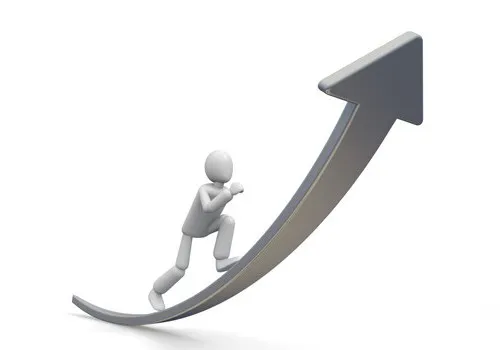 Основна мета
захист підприємства від можливих порушень вимог законодавства в галузі державного експортного контролю та пов’язаних з такими порушеннями адміністративних, кримінальних та економічних санкцій, які можуть бути застосовані до підприємства

сприяння ефективному здійсненню компанією зовнішньоекономічної діяльності
ПЕРЕВАГИ
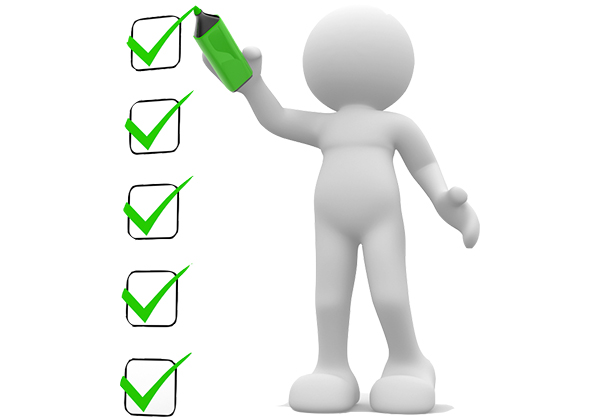 генеральні дозвільні документи

відкриті дозвільні документи
повноваження Кабінету Міністрів України на експорт/ імпорт товарів військового призначення
Формування структури системи ВФЕК
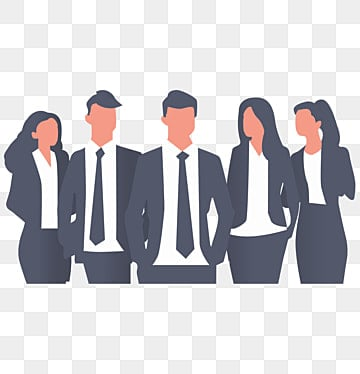 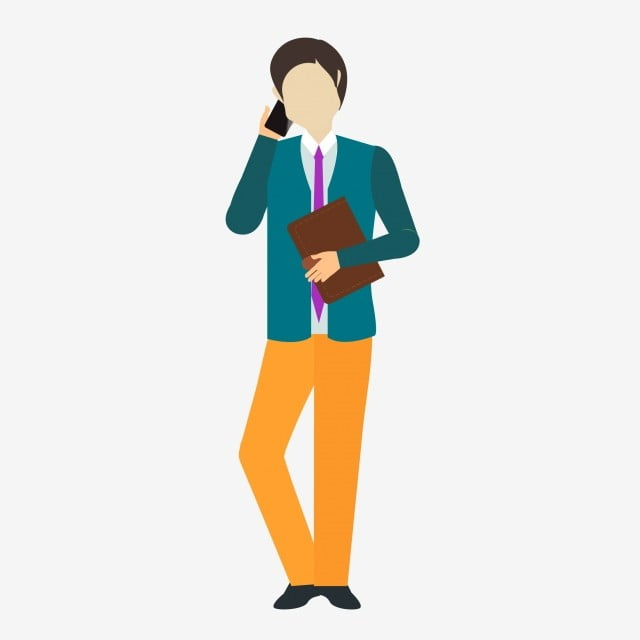 Уповноважений з питань  експортного контролю 
(менеджер, фахівець, відповідальний)
Окремий структурний підрозділ 
(група, бюро, відділ, департамент)
ОБОВ’ЯЗКОВІ ВИМОГИ
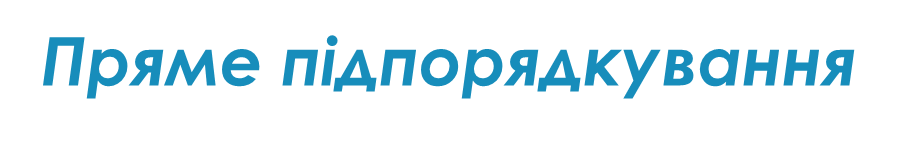 Максимальна незалежність
Відповідні повноваження
КЕРІВНИК ПІДПРИЄМСТВА
УПОВНОВАЖЕНИЙ З ПИТАНЬ ЕКСПОРТНОГО КОНТРОЛЮ
ВЗАЄМОДІЯ
Митне оформлення
Маркетинг
Зовнішньоекономічна діяльність
Уповноважень з питань експортного контролю/ відділ експортного контролю
Виробництво
Бухгалтерія
Логістика
Безпека
Юристи
Функції уповноваженого з питань експортного контролю
Забезпечення постійної взаємодії з Держекспортконтролем 

Розподіл функцій, які будуть виконувати інші підрозділи включені до системи

Проведення навчання співробітників, які включені до системи 

 Проведення регулярних перевірок роботи підрозділів і персоналу, що займаються питаннями експортного контролю 

Розроблення інструкцій, механізмів здійснення процедур експортного контролю, створення  та постійне оновлення нормативної бази

Ведення баз даних по країнах, замовниках, товарах, кінцевих споживачах тощо
Функції уповноваженого з питань експортного контролю
Розгляд усіх зовнішньоекономічних пропозицій (контрактів, договорів), щодо можливості здійснення міжнародної передачі товарів та можливих ризиків (аналізується товар, країна, учасники, додаткові вимоги)

 Підготовка та подання до Держекспорктонтролю необхідних матеріалів щодо отримання дозвільних документів

Участь у здійсненні фізичного контролю доставки товарів до кінцевого споживача (у разі необхідності)

Звітування Держекспортконтролю про використання отриманих дозвільних документів
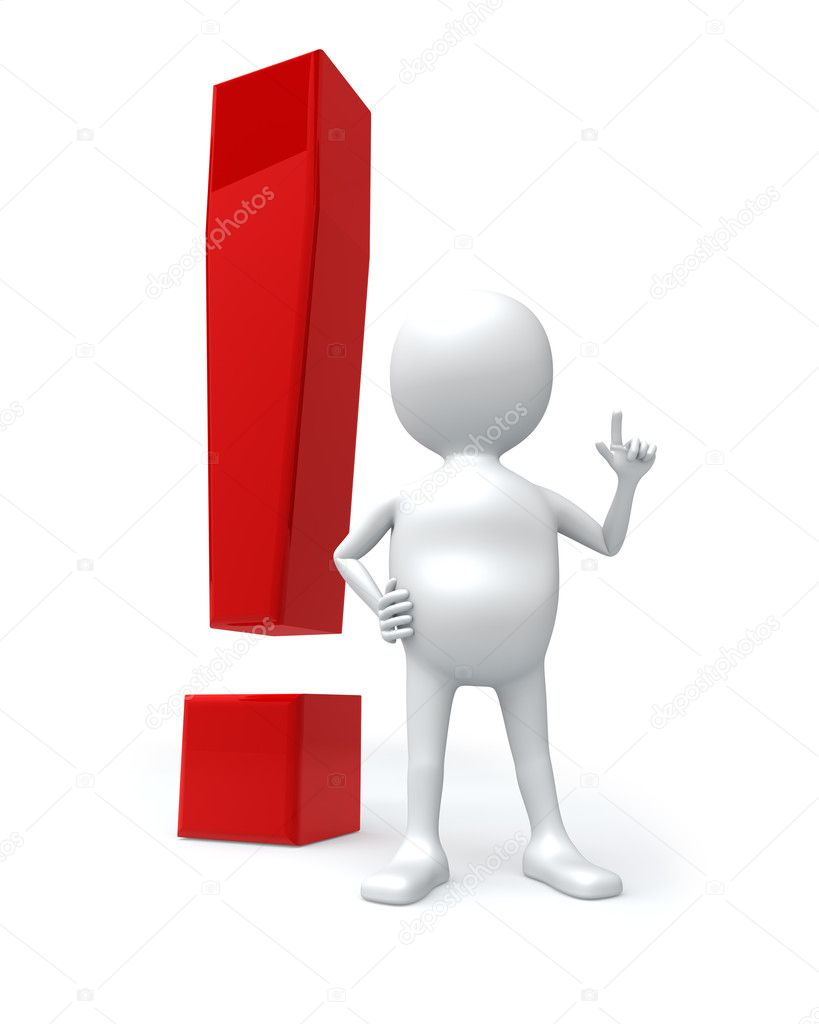 ТИПОВІ НЕДОЛІКИ
Конфлікт інтересів 

Нерівномірний розподіл функцій 

Необізнаність та некваліфікованість уповноваженого з питань експортного контролю

Підпорядкованість

Недостатній рівень довіри керівника
ДЯКУЮ ЗА УВАГУ !